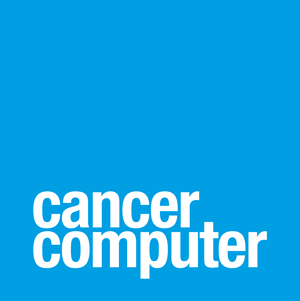 International Data Sharing across Infrastructures
Storage requirements are Exabyte-plus-sized, and currently there exists a supply-demand imbalance (more demand than market can supply…at what cost?)
Hundreds of silos of independent data that exist in various domains of science are difficult and costly to access
Respect data sovereignty and ownership by creating anonymous meta-data that can be extracted at any processing node
Are there business model considerations to unlock this opportunity (ability to create unified taxonomies with strong information governance, autonomous machine learning discovery, predictive coding)
http://www.cancercomputer.com  Info, email: hope@cancercomputer.com. ©2016 Cancer Computer
1